Label KinderunihockeyHonorierung qualitätsgeleiteter Ausbildungsarbeit
Thema (Einfügen/Foliennummer)
1
Ausgangslage
Strategie 2014-2018: Einführung Rekrutierungslabel
Druck von Vereinen nach Lösung für Ausbildungsentschädigung steigt
Qualitätskriterien bei U-Leistungsteams etabliert und sinnvoll (Labelsystem)
Fehlende Qualitätskriterien im Kinderunihockey (grosses Potential vorhanden)
Übernahmemöglichkeit des etablierten System von Swiss Icehockey
11.04.2017
Thema (Einfügen/Foliennummer)
2
Philosophie
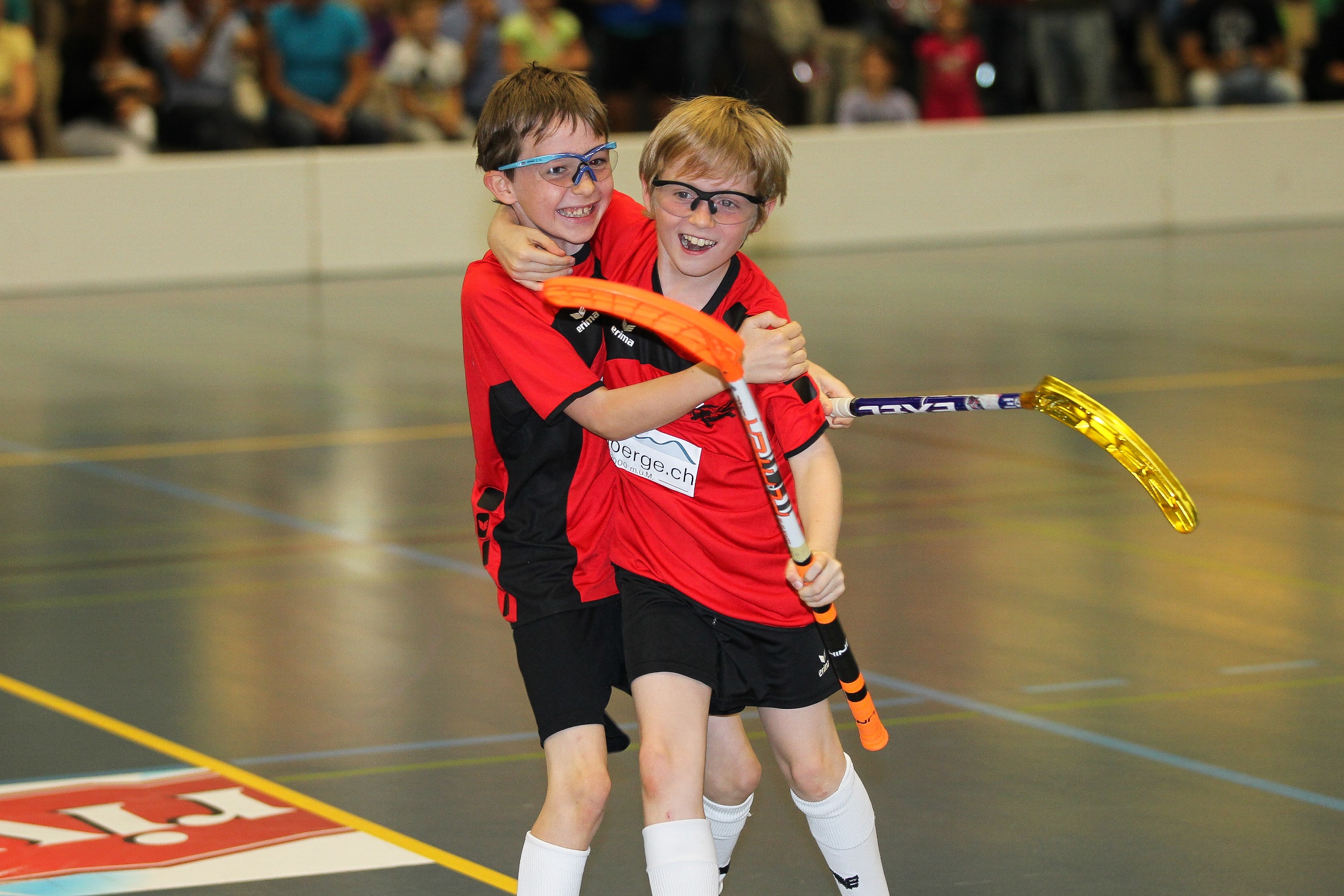 Positives bestärken anstatt Negatives bestrafen
Gezielte, langfristige Weiterentwicklung des Schweizer Unihockeys
11.04.2017
Thema (Einfügen/Foliennummer)
3
Kriterien I
Rekrutierung von neuen Vereinsmitgliedern
Bsp. Ferienpass, Schülerturnier, Werbeunterlagen etc.
Trainerausbildung
Bsp. Interne Ausbildungen, J+S Leiter, Lehrmittel etc. 
Prävention
Bsp. Schutzbrille, coolandclean, sexuelle Übergriffe, Snus etc. 
Nachwuchsförderung
Bsp. Nachwuchskonzept, Trainingslager, Talenttrainings etc. 
Zusammenarbeit
Bsp. mit anderen Unihockeyvereinen, anderen Sportvereinen etc. 
Kommunikation / Varia
Elternabend, Förderung Ehrenamt, Andenken etc.
11.04.2017
Thema (Einfügen/Foliennummer)
4
Kriterien II
Kriterien werden jährlich überprüft und allenfalls angepasst  
Steuergruppe
Zwei Vertreter NL
Zwei Vertreter RL
Nachwuchsverantwortlicher swiss unihockey 
Vereine können über ihre Abteilungen Inputs liefern
11.04.2017
Thema (Einfügen/Foliennummer)
5
Finanzierung
 Ziel: ca. CHF 300’000.- im Fonds

Anpassung TGB
Erhöhung Lizenzgebühren (Aktivlizenzen)
Erhöhung Transfergebühren

 Zweckgebundener Fonds!
11.04.2017
Thema (Einfügen/Foliennummer)
6
Mittelverwendung
Aktuell ca. 240 Vereine (von 400) mit Juniorenmannschaften
Kosten Administration und IT: ca. 25’000.- / Jahr

Ø 610 Punkte, Vereine erhalten zwischen 1500.- bis 5000.- 
Vereine mit vielen Juniorenmannschaften profitieren am meisten
Vereine mit ausschliesslich Aktiv-Teams erhalten keine Mittel aus dem Fonds
11.04.2017
Thema (Einfügen/Foliennummer)
7
Look & Feel
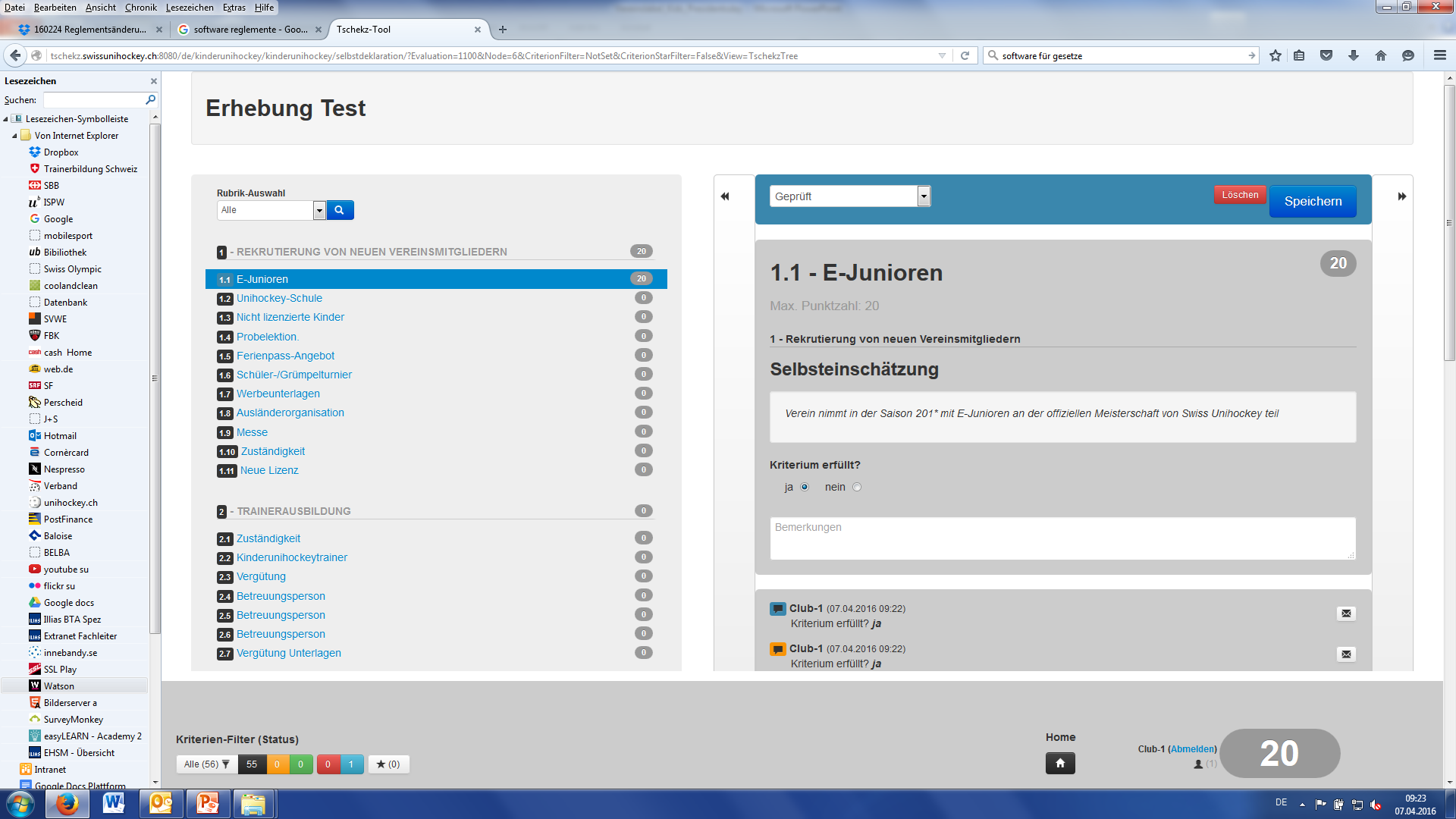 11.04.2017
Thema (Einfügen/Foliennummer)
8
Vergleich Lizenzkosten
11.04.2017
Thema (Einfügen/Foliennummer)
9
Danke für die Aufmerksamkeit!
11.04.2017
Thema (Einfügen/Foliennummer)
10